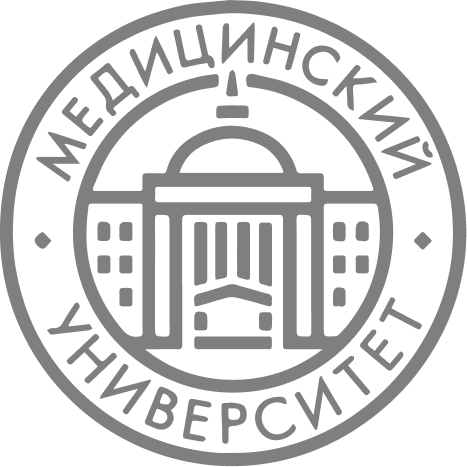 КРАСНОЯРСКИЙ
МЕДИЦИНСКИЙ 
УНИВЕРСИТЕТ
МЕЖДУНАРОДНАЯ ДЕЯТЕЛЬНОСТЬ В КРАСГМУ -ИТОГИ 2021 ГОДА И ПЕРСПЕКТИВЫ РАЗВИТИЯ
Руководитель Центра международных программ
КрасГМУ им проф. В.Ф. Войно-Ясенецкого
Оксана Александровна Гаврилюк
16.02.2022
МЕЖДУНАРОДНАЯ ДЕЯТЕЛЬНОСТЬ УНИВЕРСИТЕТА КАК ПРОЦЕСС
Основная цель: интеграция университета в международное научно-образовательное пространство на основе постоянного повышения качества  процесса международной деятельности

КАК?
 Планомерная интернационализация научно-образовательной среды университета

 Постоянная поддержка и координация деятельности сотрудников и обучающихся университета при реализации международных научно-образовательных программ и проектов
Основные тенденции развития международного сотрудничества  и международной академической мобильности - 2021
Несмотря на пандемию, были не только  сохранены основные программы обмена с университетами Японии (при неизбежном переводе ряда из них в формат онлайн), но и появились новые формы сотрудничества.
От узкого научного сотрудничества – к более широкому кругу актуальных проблем  медицинской науки, практики и медицинского образования 
      (с акцентом на межкультурную коммуникацию). 
Результат – охват более широкой аудитории  (не только ППС, научные сотрудники и аспиранты, но и ординаторы, студенты, в том числе иностранные обучающиеся КрасГМУ).
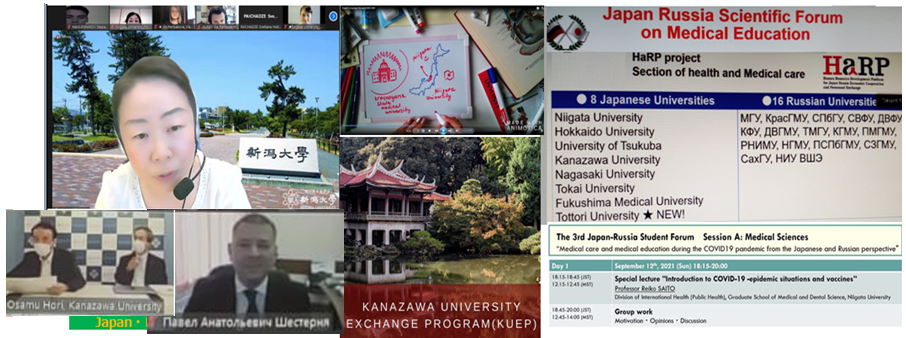 РЕАЛИЗАЦИЯ ПРОГРАММЫ АКАДЕМИЧЕСКОЙ МОБИЛЬНОСТИ В ФГБОУ ВО КРАСГМУ ИМ. ПРОФ. В.Ф. ВОЙНО-ЯСЕНЕЦКОГО В 2021 ГОДУУчастие иностранных специалистов в образовательном процессе в КрасГМУ в отчетном году (7 лекций, 7 человек):
09.12.2021 г., профессор Н. Такамура  (Университет Нагасаки, Япония)  "Disaster and radiation medical sciences", лекция для студентов, ординаторов и аспирантов.
	09.12.2021. г. профессор  Е. Джими (Университет Кюсю,  Япония) "School of Dentistry and Graduate School of Dental Science", лекция для студентов, ординаторов и аспирантов.
	09.12.2021 г., профессор Х. Накамура  (Университет Тоттори, Япония)  "Attractive and Unique Aspects of Medical  Science", лекция для студентов, ординаторов и аспирантов.
	09.12.2021. г. Т. Майерс (Университет Цукубы, Япония) "Graduate Programs in Medicine and Medical Sciences", лекция для студентов, ординаторов и аспирантов.
	30.09.2021 г., профессор О. Хори (Университет Канадзавы, Япония), “Introduction of “Japan-Russia Medical Education & Research Center”, лекция для аспирантов.
	17. 04. 2021 г., профессор А. Шиндлер (Эссен, Германия) “The use of dydrogesterone to prevent the development of obstetric disorders and their treatment”, лекция для ординаторов. 
                  12.09.2021 г., профессор Р. Саито (Университет Ниигаты, Япония), “Introduction to COVID-19-epidemic situations and vaccines”, лекция для студентов.
РЕАЛИЗАЦИЯ ПРОГРАММЫ АКАДЕМИЧЕСКОЙ МОБИЛЬНОСТИ В ФГБОУ ВО КРАСГМУ ИМ. ПРОФ. В.Ф. ВОЙНО-ЯСЕНЕЦКОГО В 2021 ГОДУУчастие образовательном процессе иностранных образовательных учреждений в отчетном году (5 лекций, 5 человек):
10.10.2021 г. доцент, д. психол. н. О.В. Волкова "Learned helplessness: New challenges to psychology in pandemic reality”, лекция для членов международного сообщества психологов, Индия, Мумбаи.
              29.09.2021 г., профессор, д.м.н. А.Б. Салмина, “Remark & Introduction of Research Center of Neurology, Moscow” лекция для аспирантов Университета Канадзавы (Япония).
              30.09.2021 г. А.В. Мосягина “The role of CD147 in the pericyte-mediated regulation of the BBB permeability in a spheroidal model in vitro”, лекция для аспирантов Университета Канадзавы (Япония).
              30.09.2021 г.  А.А. Бакунина, “Analysis of indications and effectiveness of Caesarean section based on the Robson Classification in obstetric facilities in Krasnoyarsk”, выступление на сессии для аспирантов Университета Канадзавы (Япония).
              30.09.2021 г.  В. В. Вязьмин. “The prognostic value of quantitative assessment of bone scans in patients with metastatic prostate cancer”, выступление на сессии для аспирантов Университета Канадзавы (Япония).
Основные тенденции развития международного сотрудничества  и международной академической мобильности - 2021
Расширение географии сотрудничества
ТРАДИЦИОННОЕ НАУЧНО-ОБРАЗОВАТЕЛЬНОЕ СОТРУДНИЧЕСТВО С УНИВЕРСИТЕТАМИ НИИГАТЫ И КАНАДЗАВЫ (ЯПОНИЯ)
+
НОВЫЕ ПРОЕКТЫ С ПАРТНЕРАМИ ИЗ ГЕРМАНИИ (В ОБЛАСТИ АКУШЕРСТВА И ГИНЕКОЛОГИИ), ФРАНЦИИ, 
ГРЕЦИИ (В ОБЛАСТИ НЕПРЕРЫВНОГО ОБРАЗОВАНИЯ), ВЕЛИКОБРИТАНИИ (ЯЗЫКОВАЯ ПОДГОТОВКА)
УЧАСТИЕ В КРУПНЫХ МЕЖДУНАРОДНЫХ ПРОЕКТАХ
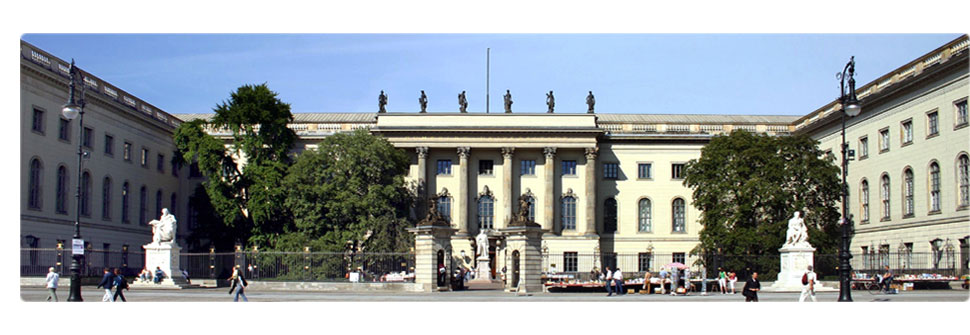 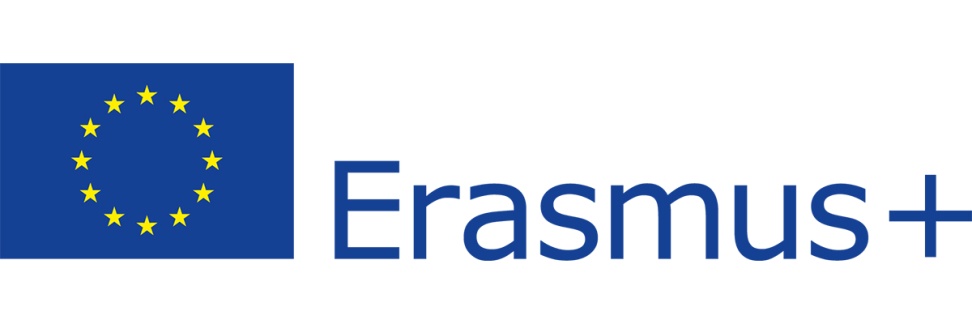 Реализация академического обмена с Университетом Гумбольдта (Германия) 
          Higher education student and staff mobility between Programme and Partner Countries


 Трансфер компетенций в рамках  проекта с университетом Западной Аттики (Греция) и Университетом Лазурного берега (Франция)
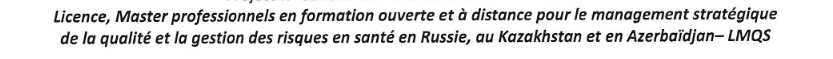 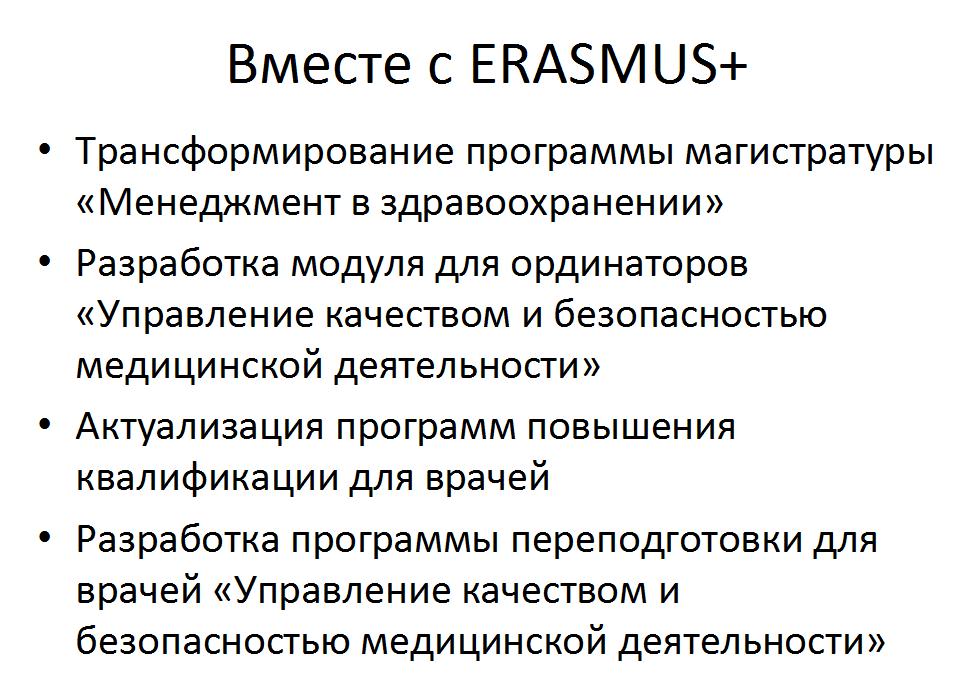 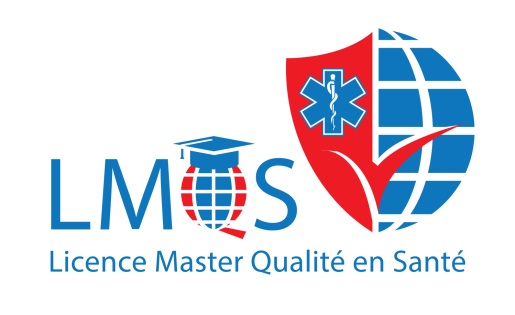 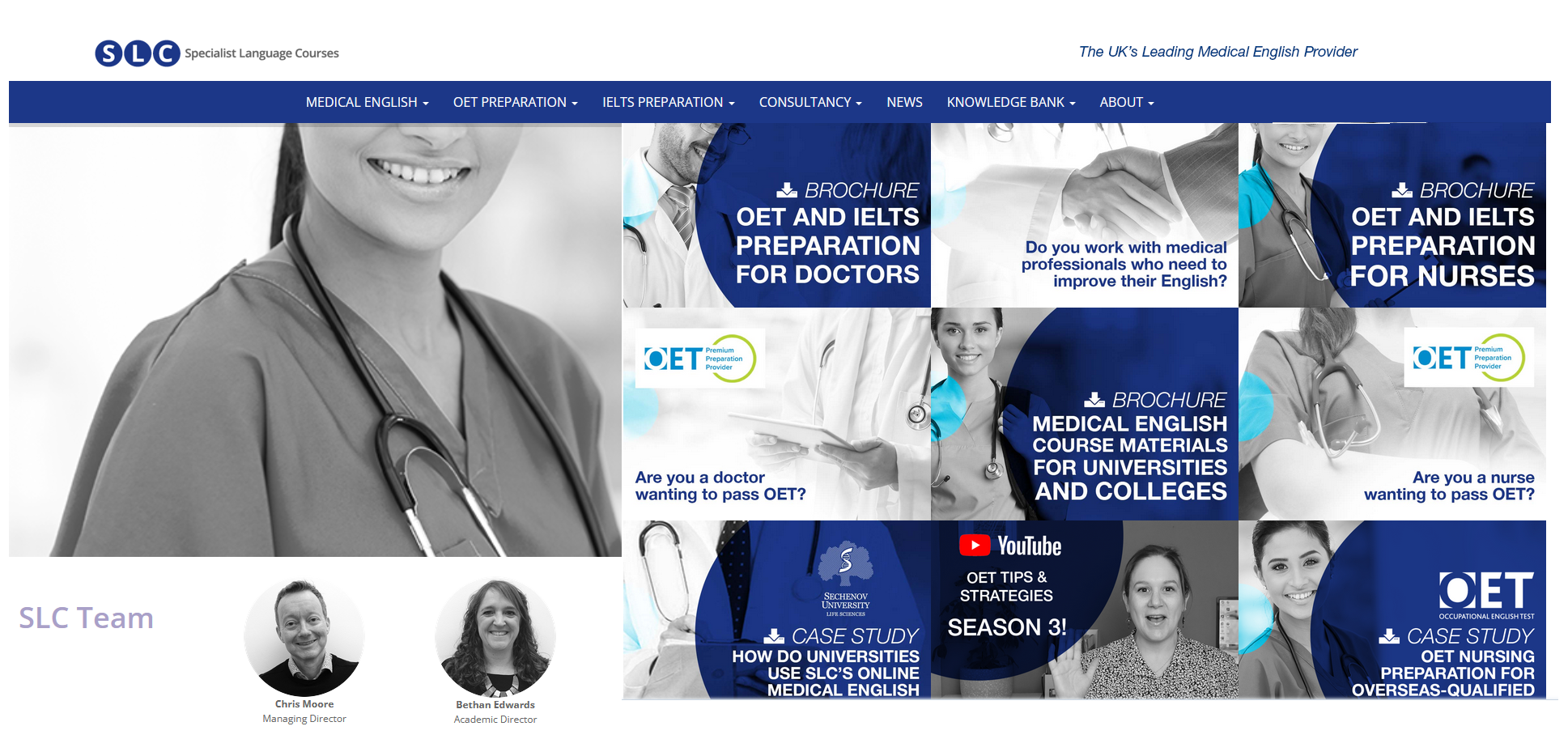 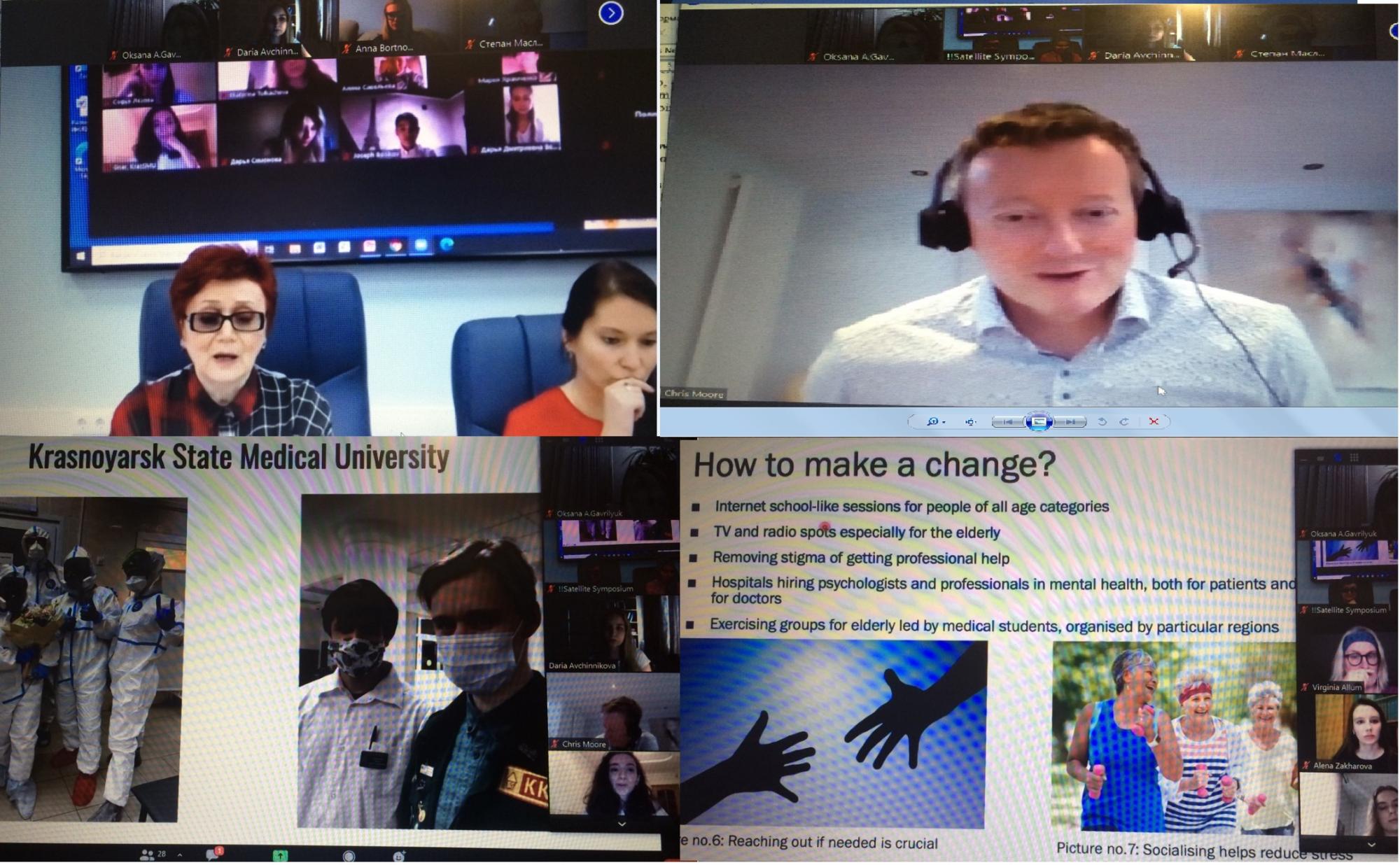 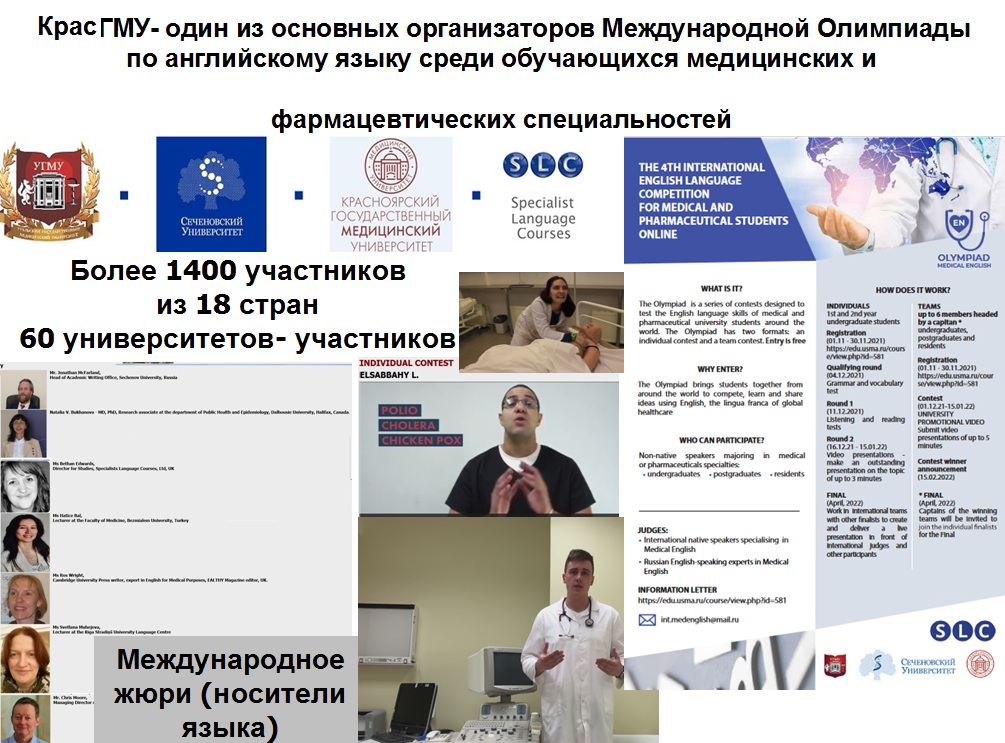 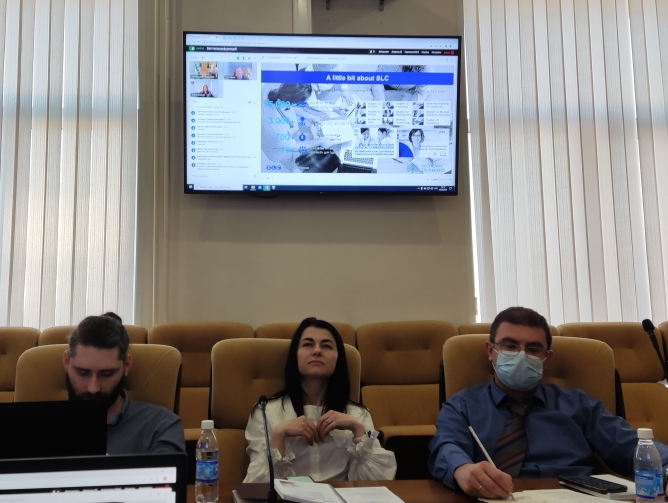 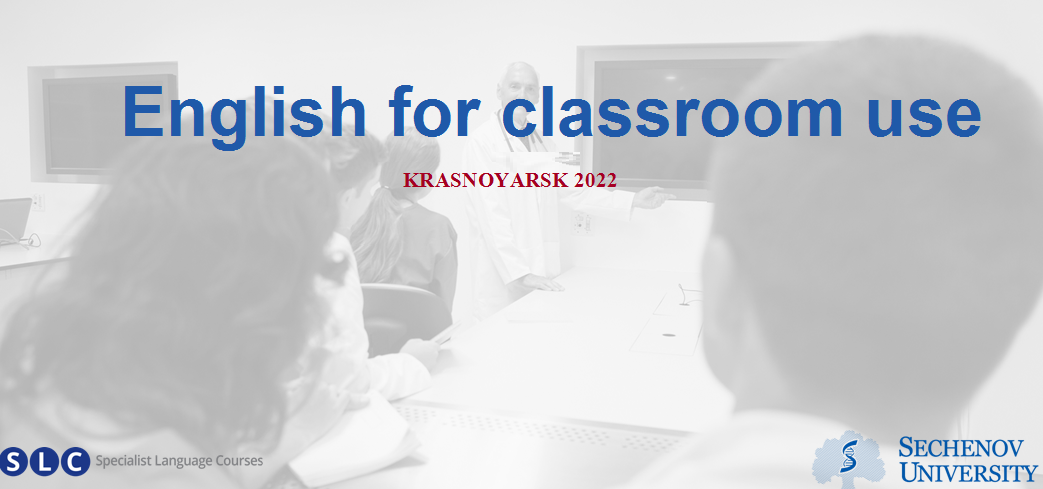 Развитие Интернет-сопровождения международной деятельности
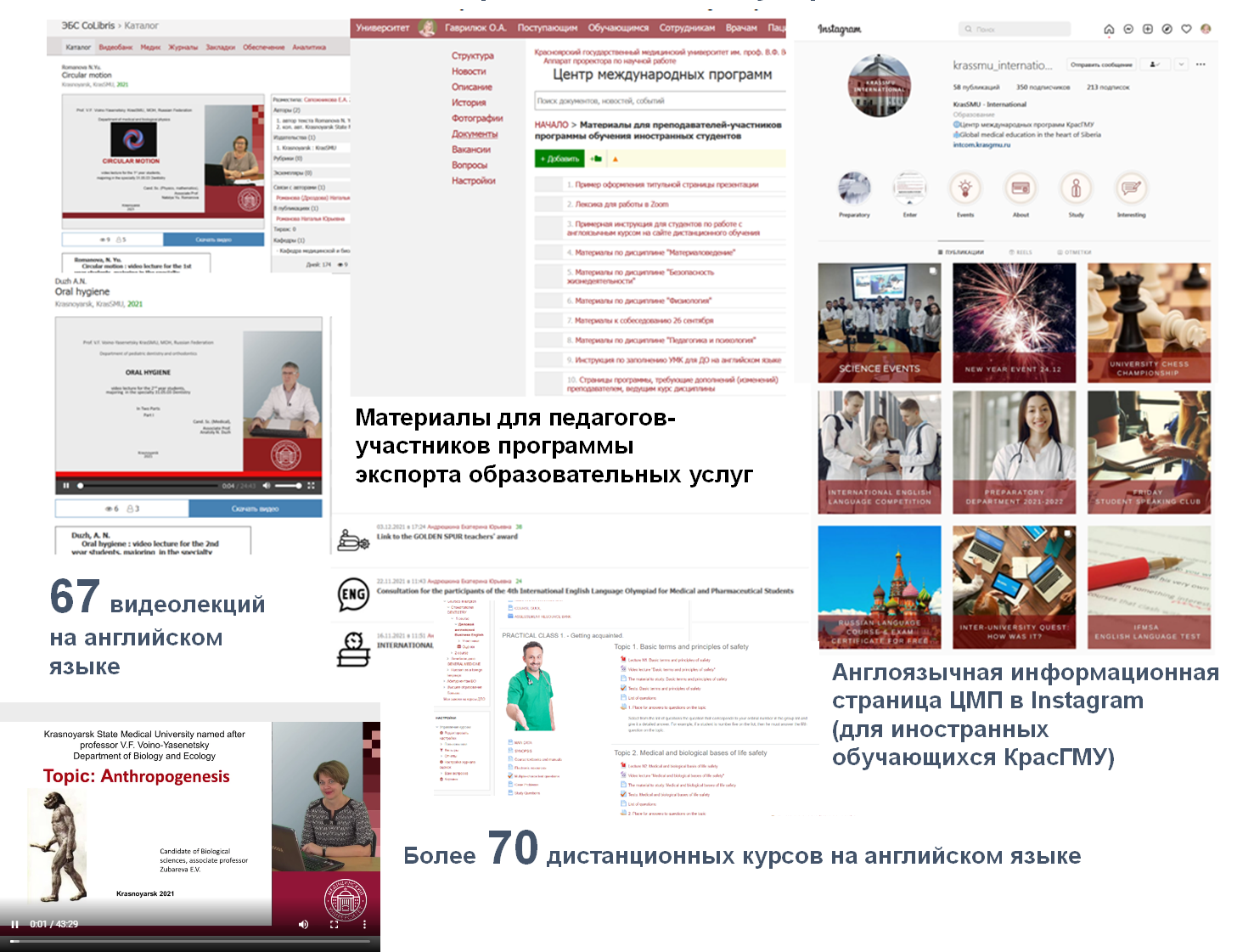 ВНЕДРЕНИЕ ПРОГРАММ ОБУЧЕНИЯ С ИСПОЛЬЗОВАНИЕМ АНГЛИЙСКОГО ЯЗЫКА 
В КАЧЕСТВЕ ЯЗЫКА-ПОСРЕДНИКА (СПЕЦИАЛЬНОСТИ ЛЕЧЕБНОЕ ДЕЛО И СТОМАТОЛОГИЯ) 
(ЯЗЫКОВАЯ, ОРГАНИЗАЦИОННАЯ, КОНСУЛЬТАЦИОННО-МЕТОДИЧЕСКАЯ ПОДДЕРЖКА)
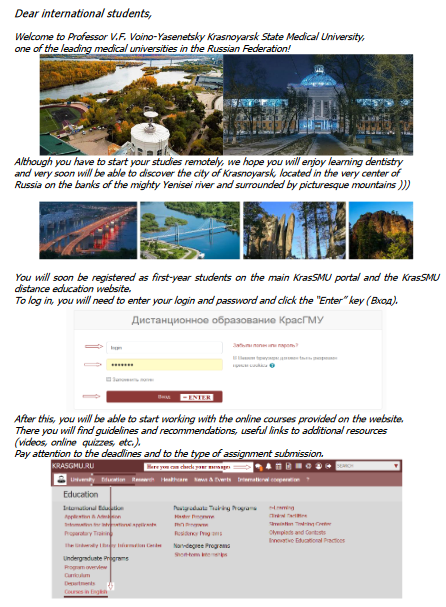 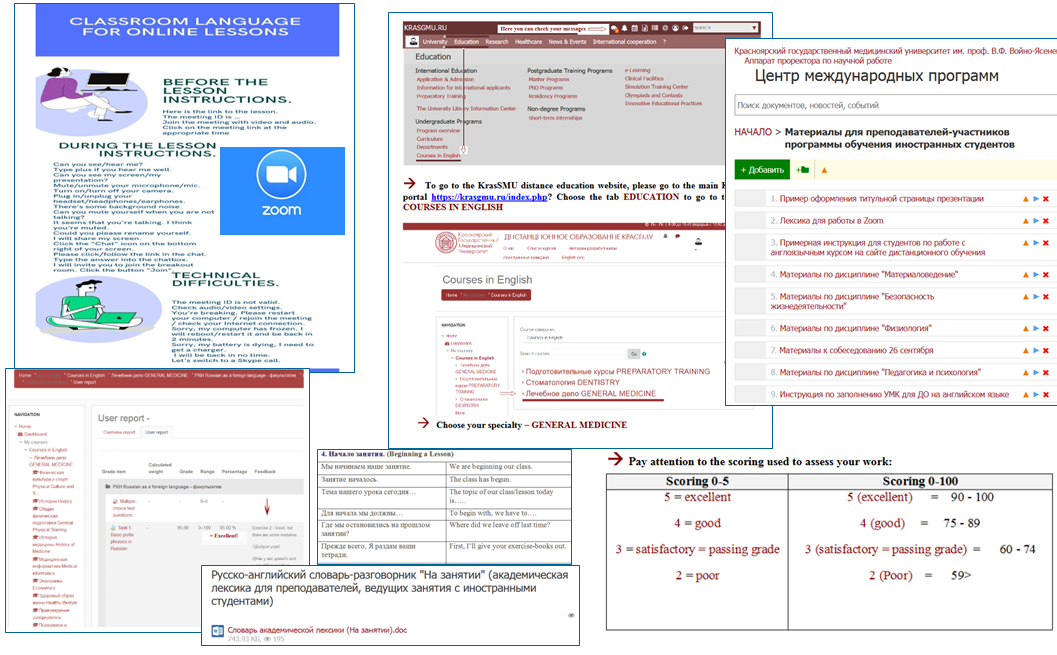 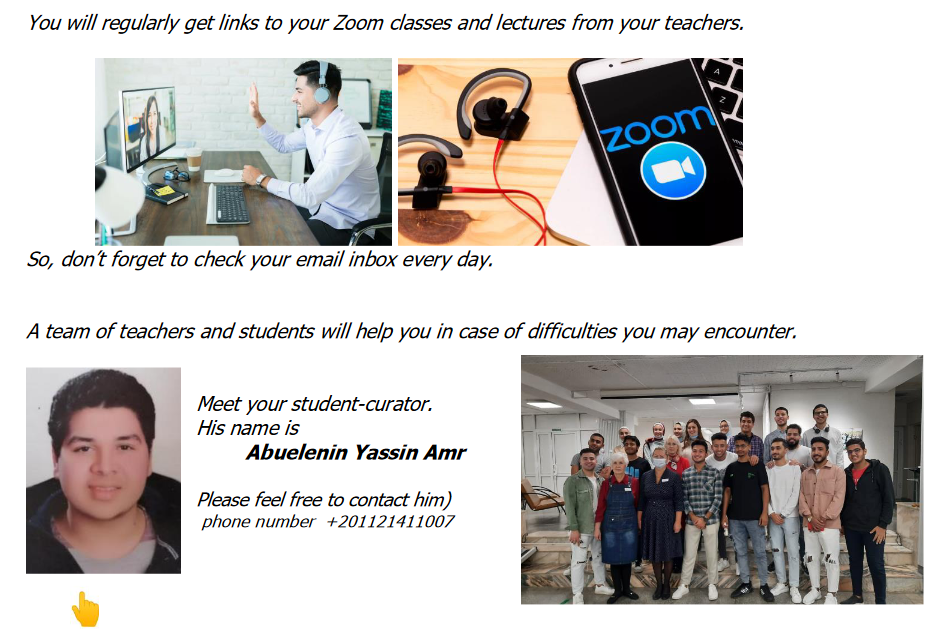 ВНЕДРЕНИЕ ПРОГРАММ ОБУЧЕНИЯ С ИСПОЛЬЗОВАНИЕМ АНГЛИЙСКОГО ЯЗЫКА 
В КАЧЕСТВЕ ЯЗЫКА-ПОСРЕДНИКА (СПЕЦИАЛЬНОСТИ ЛЕЧЕБНОЕ ДЕЛО И СТОМАТОЛОГИЯ) 
(ЯЗЫКОВАЯ, ОРГАНИЗАЦИОННАЯ, КОНСУЛЬТАЦИОННО-МЕТОДИЧЕСКАЯ ПОДДЕРЖКА)
ПОСЕЩЕНИЕ ЗАНЯТИЙ, ЛЕКЦИЙ, ОТРАБОТОК, 
ЗАЧЕТОВ И ЭКЗАМЕНОВ
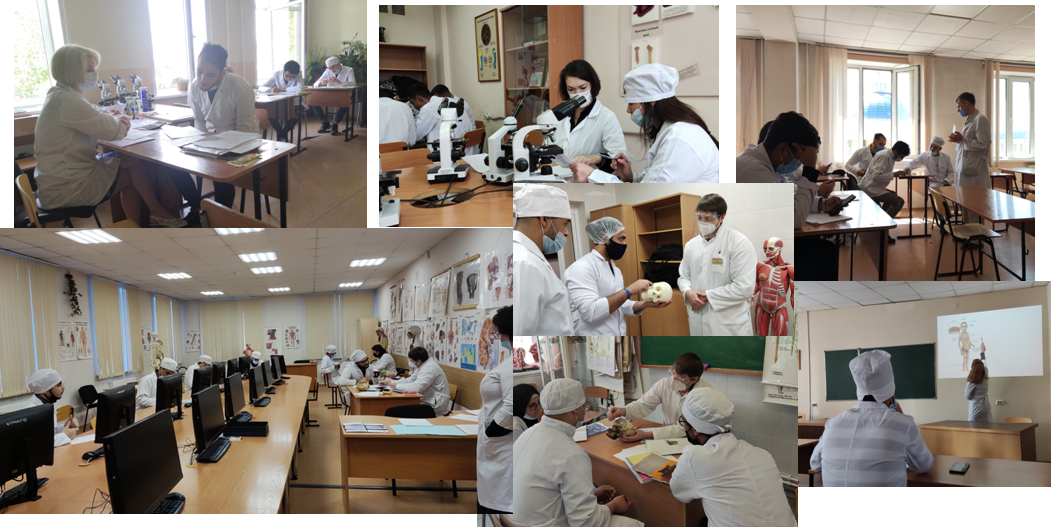 Цель - улучшение качества преподавания дисциплин 
на английском языке
ПРОФЕССИОНАЛЬНАЯ ОРИЕНТАЦИЯ ОБУЧАЮЩИХСЯ С ИСПОЛЬЗОВАНИЕМ ИНОСТРАННОГО ЯЗЫКА И ИХ ИНТЕГРАЦИЯ В МИРОВОЕ ПРОФЕССИОНАЛЬНО-МЕДИЦИНСКОЕ СООБЩЕСТВО
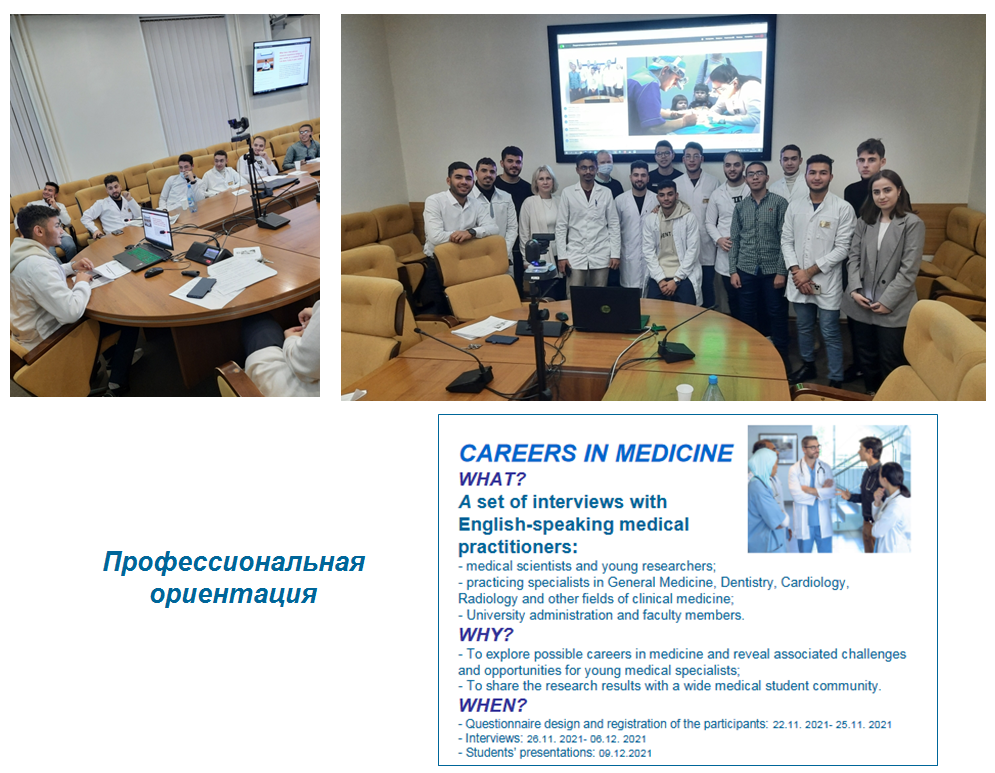 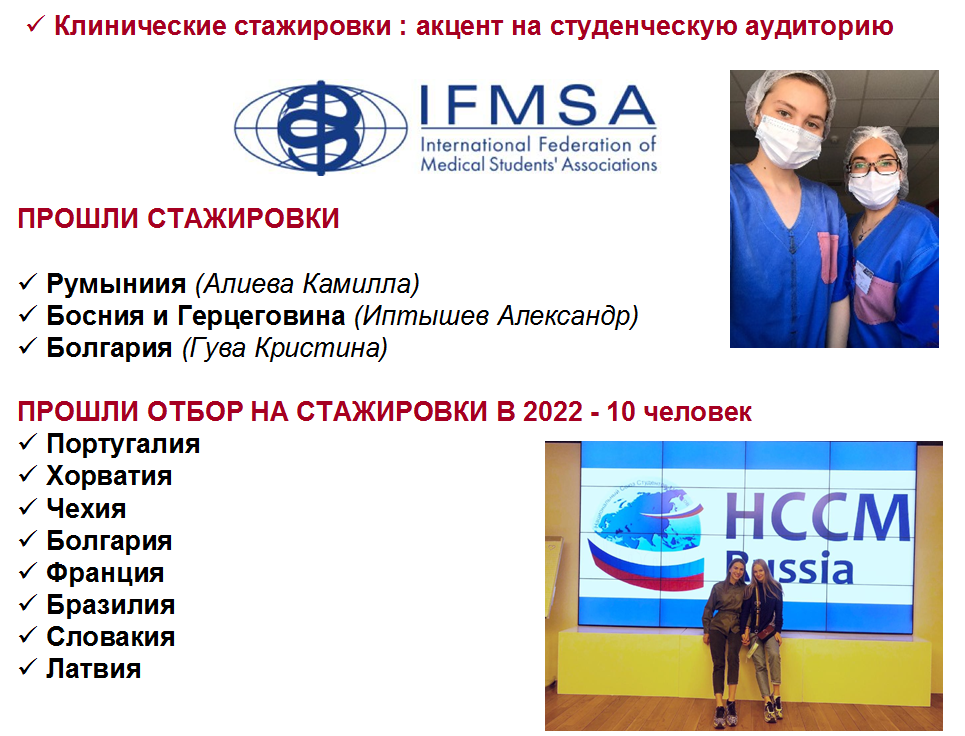 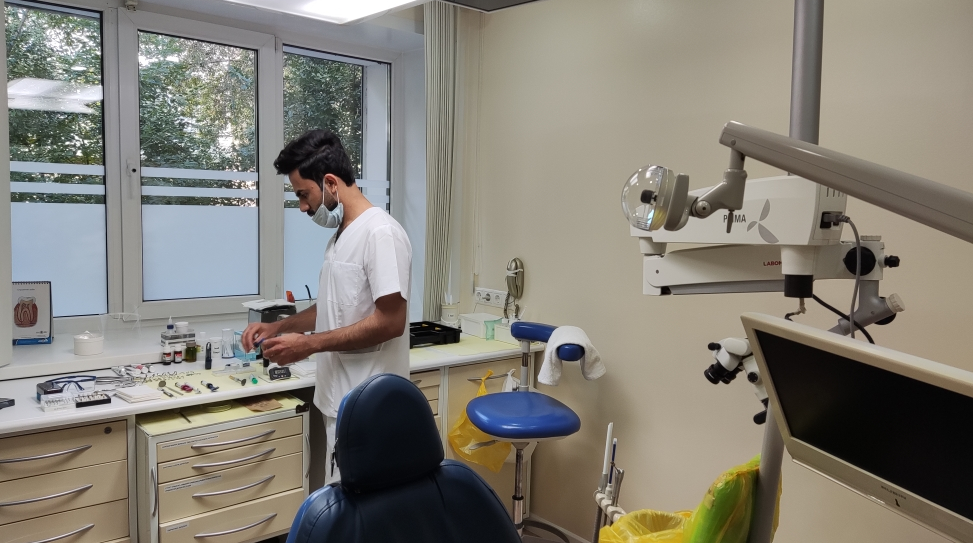 Сотрудничество
 с клиниками города
ИНТЕРНАЦИОНАЛИЗАЦИЯ ОБРАЗОВАТЕЛЬНОЙ СРЕДЫ УНИВЕРСИТЕТА (совместная работа с НОЦ «Молодежная наука»)
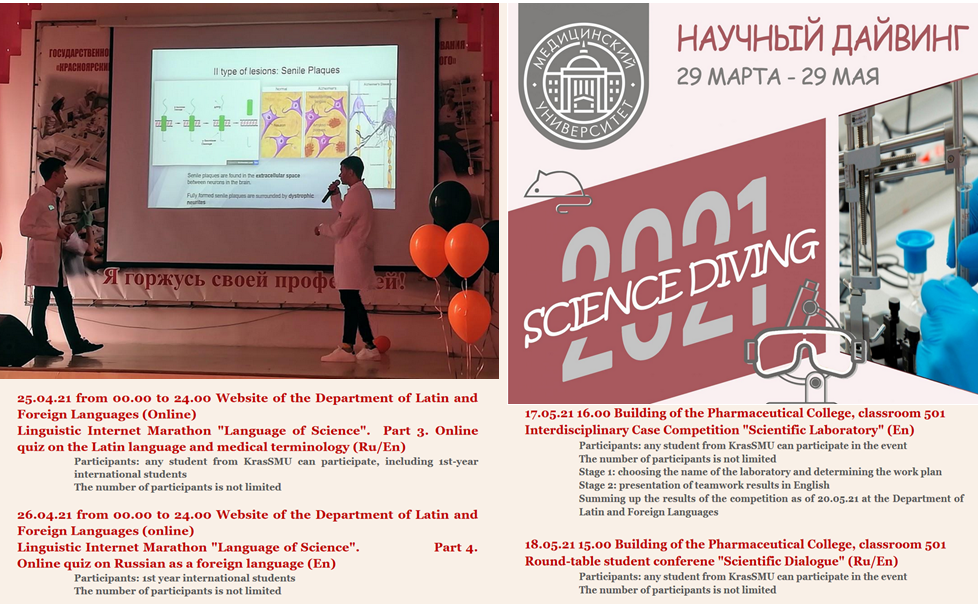 Мастер-классы
Написание статей на английском языке
      (целевая аудитория: студенты (в том числе зарубежные), аспиранты, преподаватели)





 Цифровые инструменты в изучении языков
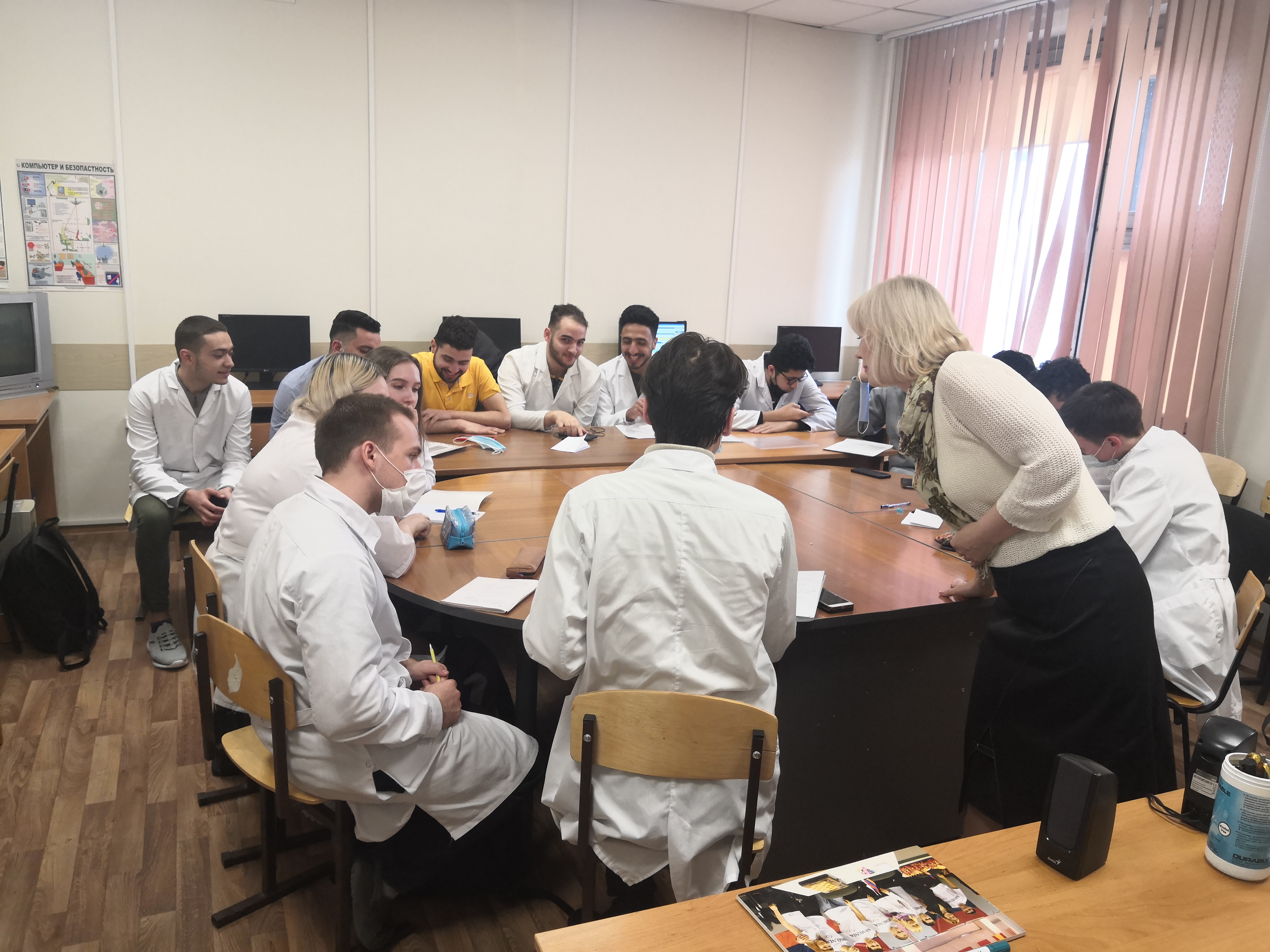 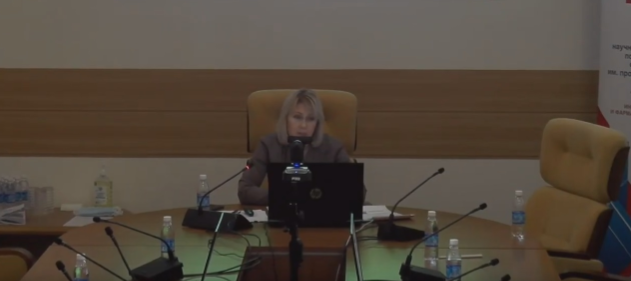 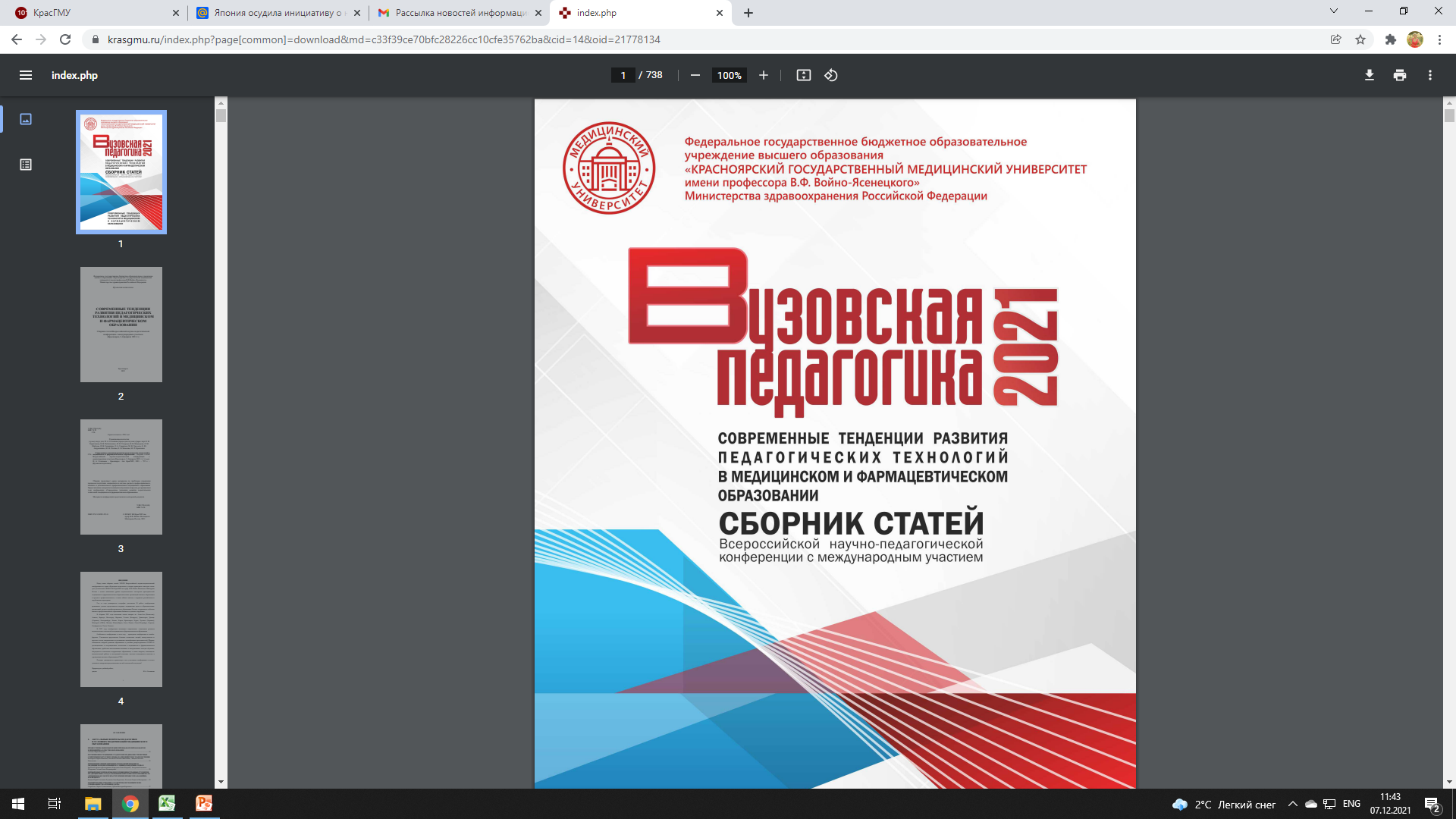 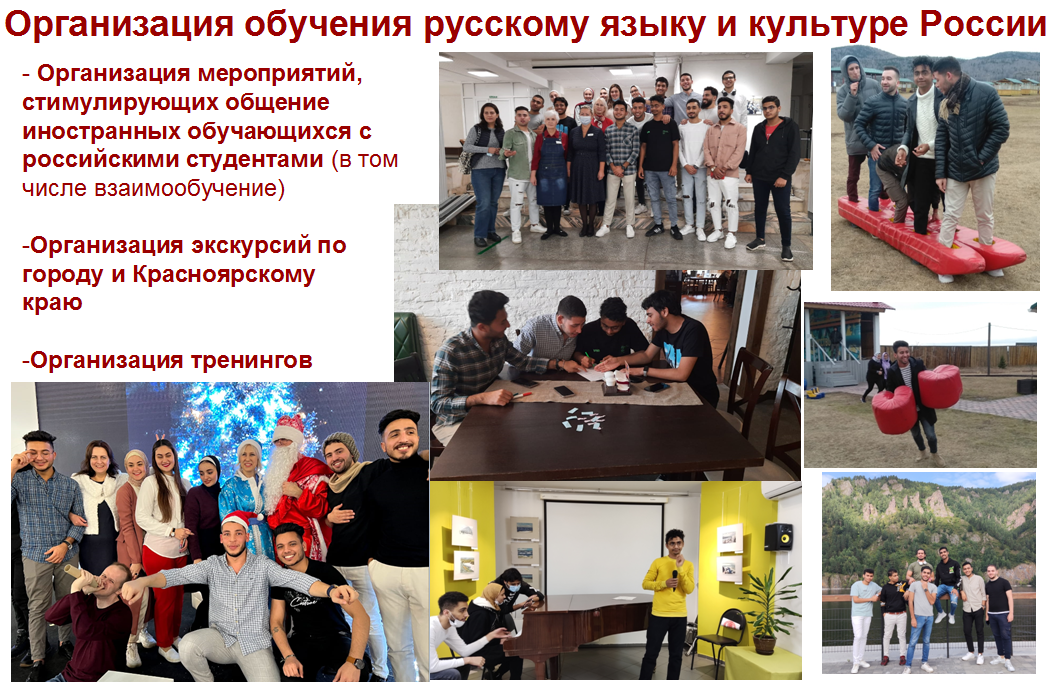 Условия повышения качества  процесса международной деятельности в Университете
Интернационализация образовательной среды университета
Доступность, открытость информации о проводимых в университете международных мероприятиях (календарь событий на английском языке, использование потенциала социальных сетей)
Актуализация содержания и форм работы ЦМП в соответствии с изменяющимися потребностями (дистанционный режим работы, развитие консультационной деятельности)
Консультационно-методическая и организационная поддержка международной деятельности
Обеспечение непрерывности языковой подготовки (кружки, курсы языковой подготовки, тренинговая работа)
Приглашение зарубежных специалистов к реализации программ (их элементов)
Вовлечение  большего количества обучающихся и ППС  в международную деятельность (в том числе в процессы академической мобильности)
Использование потенциала современных цифровых ресурсов и новых технологий
Интеграция усилий кураторов, педагогов, сотрудников ЦМП, отделения по работе с иностранными гражданами, студентов и тесное взаимодействие ЦМП с подразделениями университета (в том числе междисциплинарная интеграция)
Согласование деятельности ЦМП (в том числе системы языковой подготовки, направлений реализации программ международной деятельности и академической мобильности) с основными составляющими стратегии развития Университета
Психолого-педагогическая, лингвистическая, технологическая, организационно-методическая,  готовность всех субъектов образовательной среды вуза к работе с зарубежными обучающимися
РИСКИ
При реализации  международных проектов, в том числе  программы экспорта образования, следует учитывать возможность возникновения неизбежного конфликта между управленческой практикой в основном принятой в российских вузах (жесткая линейно-функциональная структура)  и необходимостью оперативного реагирования на вызовы, постоянно появляющиеся в контексте деятельности по экспорту образовательных услуг

Снижение остроты указанного управленческого конфликта возможно за счет изучения зарубежной практики и внедрения ее в систему управления международной деятельностью университета, прежде всего в сфере повышения личной свободы и заинтересованности в результатах труда сотрудников университета, вовлеченных в международную деятельность и работу с иностранными гражданами



Необходимы инструменты стимулирования 
          международной активности ППС, 
       научных сотрудников и обучающихся 
                              Университета 
(Портфолио, система поощрений по итогам конкурсов)
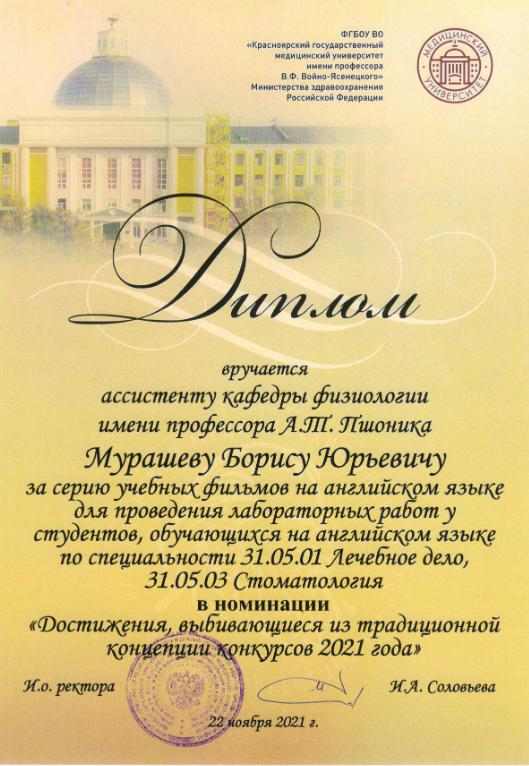 Категории Портфолио 2022
Руководитель программного/организационного комитета научной конференции, международный уровень – 500 баллов
Исполнительный/организационный комитет мероприятия, международный уровень  (КрасГМУ – организатор) – 500 баллов (коллективное достижение)
Доклад (устный, стендовый) - международный (на иностранном языке)  - 200 баллов
Доклад (устный, стендовый) - уровень РФ или международный (на русском языке) – 100 баллов
Руководство научным проектом обучающихся с призовым местом, международный уровень- 200 баллов
Организация лекции зарубежного специалиста, в том числе онлайн, для обучающихся или сотрудников Университета – 200 баллов 
Организация участия зарубежного специалиста с докладом в мероприятии Университета, в том числе онлайн – 100 баллов
Сопровождение зарубежных специалистов или обучающихся, находящихся в Университете (участие в организации программы визита / академического обмена) – 250 баллов 
Лекция сотрудника Университета в зарубежной научно-образовательной организации – 250 баллов
ПАКЕТ «ЗА ОСОБЫЙ ВКЛАД В ПОЗИЦИОНИРОВАНИЕ УНИВЕРСИТЕТА В МЕЖДУНАРОДНОМ ПРОСТРАНСТВЕ» (ПРОФЕССОРСКО-ПРЕПОДАВАТЕЛЬСКИЙ СОСТАВ)50 000 / месяц
достижение может быть учтено только однократно 

Примечание: организация и проведение любых мероприятий образовательной/научной направленности с зарубежными партнерами должны проводиться исключительно в рамках заключенного соглашения КрасГМУ с зарубежной научно-образовательной организацией.
ПАКЕТ «ЗА ОСОБЫЙ ВКЛАД В ПОЗИЦИОНИРОВАНИЕ УНИВЕРСИТЕТА В МЕЖДУНАРОДНОМ ПРОСТРАНСТВЕ» (НАУЧНЫЕ РАБОТНИКИ)50 000 / месяц
достижение может быть учтено только однократно
ПАКЕТ «ЗА ОСОБЫЙ ВКЛАД В РЕАЛИЗАЦИЮ ПРОГРАММЫ ЭКСПОРТА ОБРАЗОВАНИЯ» (ПРОФЕССОРСКО-ПРЕПОДАВАТЕЛЬСКИЙ СОСТАВ)30 000 / месяц
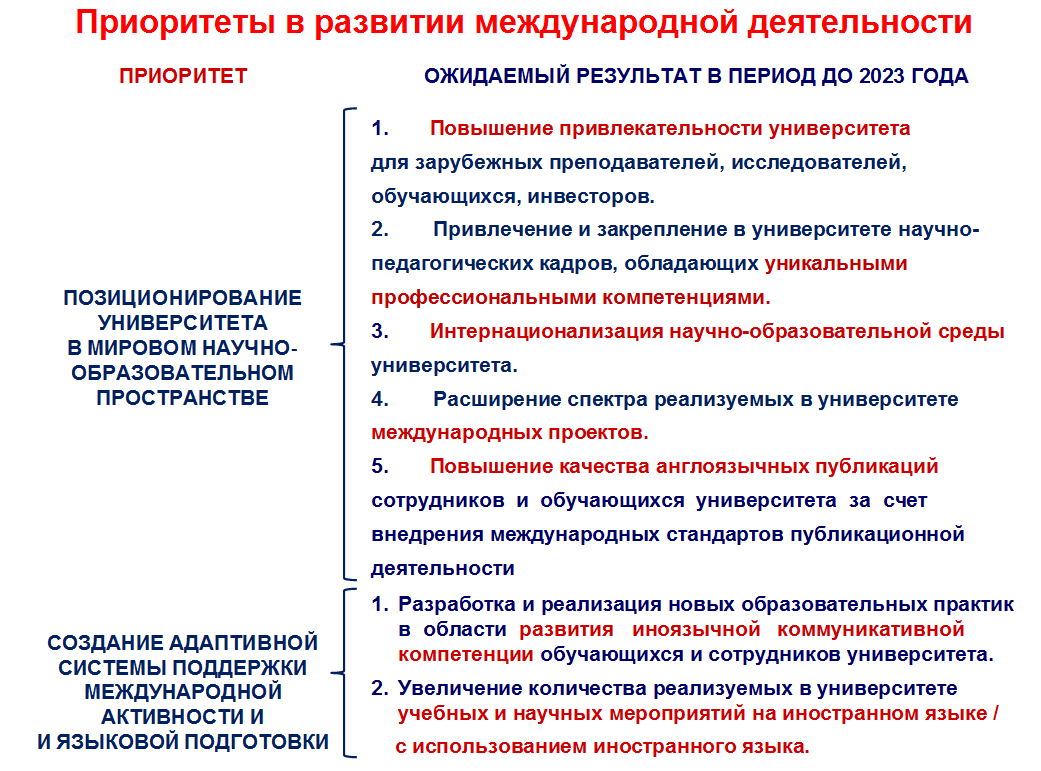 Решение Ученого Совета от 24.02.2021 г.
Подготовить программу международной магистратуры в области фундаментальной медицины на английском языке (отв. – проректор по учебной работе доц. И.А. Соловьева, руководитель ЦМП, доц. О.А. Гаврилюк, проректор по информационным технологиям и корпоративной политике проф. Д.А. Россиев, срок исполнения – в течение года)  - выполнено (совместно с СФУ и Институтом мозга (Москва) подготовлен учебный план программы, ведется дальнейшая подготовка документов для запуска программы). 
Разработать программу мероприятий, обеспечивающих привлечение в университет зарубежных научно-педагогических работников из числа сотрудников ведущих научных центров и университетов для реализации научных и образовательных проектов по приоритетным направлениям развития вуза (отв. – руководитель Центра международных программ  доц. О.А. Гаврилюк, проректор по научной работе, проф. П.А.Шестерня, проректор по учебной работе доц. И.А. Соловьева, срок исполнения – 09.2021) - выполнено 
Обеспечить модернизацию языковой подготовки в вузе для решения задач развития экспорта образовательных услуг, повышения международной публикационной активности и развития академической мобильности (отв. – руководитель Центра международных программ  доц. О.А. Гаврилюк, срок исполнения – 09.2021) - выполнено 
Продолжить наполнение англоязычными материалами сайт ВУЗа для решения задач позиционирования университета в мировом научно-образовательном сообществе (отв. – руководитель Центра международных программ  доц. О.А. Гаврилюк, проректор по информационным технологиям и корпоративной политике проф. Д.А. Россиев, срок исполнения – 08. 2021 г.) - выполнено
Проект решения Ученого Совета от 16.02.2022 г.
Внедрить систему стимулирования международной деятельности НПР и обучающихся Университета на основе актуальных показателей эффективности международной деятельности образовательных учреждений высшего образования в РФ (отв. – проректор по научной работе П.А.Шестерня, проректор по учебной работе И.А. Соловьева, руководитель ЦМП О.А. Гаврилюк, срок исполнения – март 2022 г.)
Разработать комплексную программу взаимодействия подразделений Университета в области организации международной деятельности  и экспорта образовательных услуг на 2022-2025 гг. в соответствии с принятой стратегией развития Университета (отв. – руководитель ЦМП  О.А. Гаврилюк, начальник отделения  по работе с иностранными гражданами О.Л. Лопатина, проректор по научной работе П.А. Шестерня, проректор по учебной работе И.А. Соловьева, срок исполнения – июнь 2022 г.)
Разработать и внедрить систему оценки качества реализации программы экспорта образования, в том числе конкурсных мероприятий для ППС, вовлеченных в реализацию данной программы (отв. – руководитель ЦМП  О.А. Гаврилюк, начальник отделения по работе с иностранными гражданами О.Л. Лопатина, руководитель отдела лицензирования, аккредитации, сертификации и стандартизации И.О. Логинова, проректор по учебной работе И.А. Соловьева, 
       срок исполнения – июнь 2022 г.)
Актуализировать наполнение сайта Университета англоязычными учебно-методическими и информационными материалами для решения задач позиционирования университета в мировом научно-образовательном пространстве (отв. – руководитель ЦМП  О.А. Гаврилюк, начальник управления по цифровым и информационным технологиям К.А. Титов, срок исполнения – август 2022 г.)
Эффективное международное сотрудничество невозможно 
без  корпоративного сотрудничества 
в образовательной среде университета
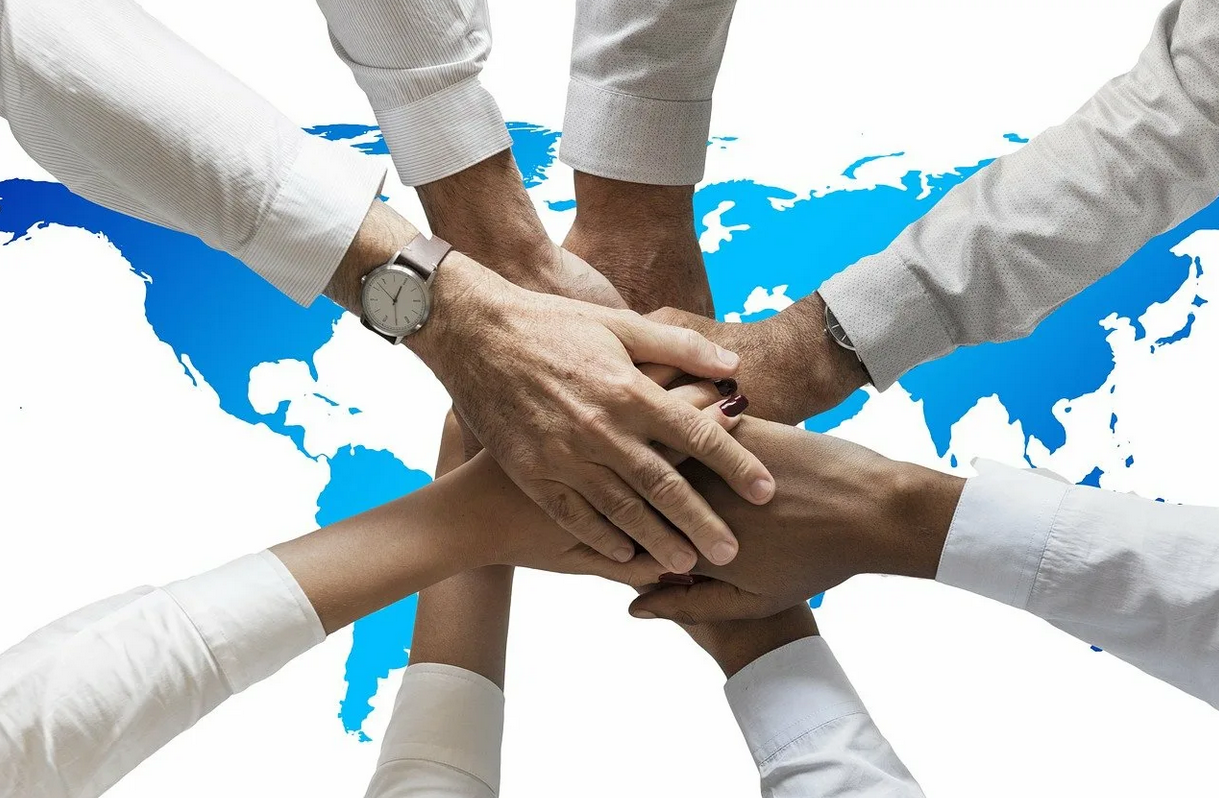 Благодарю за внимание!